ندوة عن الوراثة البلازميدية
البلازميدات The plasmids
البلازميد: هو جزيئه دنا ثنائية الشريط double strands DNA molecules غالبا ماتكون حلقية الشكل ، تتراوح احجامها من 1-1000 kbp ، وهي تمثل كوحده وراثيه خارج كروموسوميه ، تتواجد طبيعيا في البكتريا وفي بعض انواع الخمائر مثل Saccharomyces cervisiae  يتميز البلازميد بانه ذاتي التضاعف autonomous replication اي انه يتضاعف بشكل مستقل عن تضاعف الكروموسوم البكتيري. لاتعتبر البلازميدات شكل من اشكال الحياة تشبه بذلك الفايروسات ولكنها تختلف عنها من ناحية انها لا تشفر لبروتينات احتواء الماده الوراثيه مثل protein coat ،مع  انها تشفر لبعض البروتينات مثل الاهلاب الجنسيه sex pili
انواع البلازميدات Types of plasmid
تختلف اسس تصنيف البلازميدات الى انواع مختلفه بالاعتماد على :
1- التوافق compatibility 
2- الاندماج مع الكروموسوم البكتيريchromosome   integration with bacterial
3- امكانية انتقاله الى الخليه البكتيريه الاخرى ability to transfer to another bacteria 
4- الوظيفه function
Episome :
بعض البلازميدات لها القابليه على الاندماج مع البلازميدات الاخرى او مع الكروموسوم البكتيري وتدعى الحاله الاخيره بال Episome وبعبارة اخرى الابيسوم هو بلازميد بكتيري او دنا فايروسي بامكانه الاندماج بالدنا الكروموسومي لخليه المضيف ، يتضاعف  بتضاعف الماده الوراثيه الكروموسوميه ويصبح جزء من المحتوى  الوراثي لتلك الخليه. يمكن اكتساب الايبيسوم بواسطة الاصابه infection  او بواسطة الاقتران البكتيري bacterial conjugation   ومن الامثله على اللايبيسوم هو التسلسلات المنحشره insertion sequence  (IS) والترانسبوزون  Transposone  ودنا الفايروسات التي بالامكان جينومها الاندماج مع كروموسوم الخليه المضيف
ويمكن ايضا تصنيف البلازميدات بالاعتماد على الوظيفه الى:
1-عامل الخصوبه fertility factor or F plasmid  
2- بلازميد مقاومة المضادات الحياتيه  Resistant plasmid (R plasmid) 
3- Col –plasmid 
4-انزيمات التحلل او التفسخDegradative plasmid 
5-بلازميدات الضراوه Virulence plasmid 
6- بلازميدات المتخفيه Cryptic plasmid  
7- النواقل Vectors
اشكال البلازميدات plasmid shapes
Nicked open circular. وفيها تمتلك جزيئة الدنا شق في احد اشرطتها DNA has one strand cut 
جزيئة دنا خطيه linear DNA molecule وتكون لهذه الجزيئه نهايات حره ، كلا الشريطين مقطوعين 
الشكل  المستريح لجزيئة الدنا الحلقيه Relaxed circular DNA molecule  : جزيئة دنا كامله لاتمتلك نهايات حره
جزيئة دنا فائقة اللف  Supercoiled DNA molecule  تكون جزيئة الدنا كامله ونهاياتها غير حره مع امكانية التفاف الجزيئه على نفسها وتكوين الشكل ثلاثي الابعاد Tertiary structure 
جزيئة دنا فائقة اللف الممسوخه Denatured supercoiled DNA molecules : تكون شبيهه بجزيئة دنا فائقة اللف مع وجود مناطق غير متزاوجه unpaired region
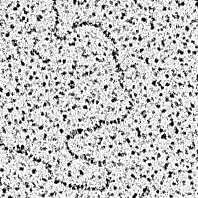 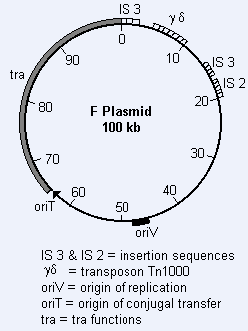 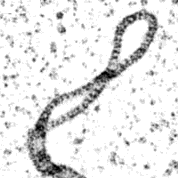 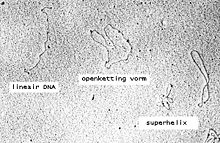 تطبيقات البلازميدات البكتيريه
استخدامها في مختبرات الهندسه الوراثيه والتقنيات الحياتيه كناقل لبعض الجينات المراد استنسالها 
 تستخدم البلازميدات لتصنيع كميات كبيره من البروتينات ، في هذه الحاله يتم تنمية البكتريا الحاويه على البلازميد الحامل لجين يشفر  لبروتين معين ( مثال الانسولين)  باعداد كبيره 
من خلال استخدام تقنيات الهندسه الوراثيه اصبح بالامكان جعل البكتريا قادره على تحليل المواد السامه وكوسيله ايضا لمعلجة فضلات المياه 
يستخدم في العلاج الجيني gene therapy  تستخدم البلازميدات كوسيله لادخال الجين الناقص والمسوؤل عن الحاله المرضيه في جسم الانسان او الحيوان لمعالجة بعض الامراض
الشفرات الوراثيه Genetic code
مقدمه :ان المحتوى الوراثي للكائن الحي يدعى بالجينوم Genome وهو اما ان يكون DNA او RNA كما في حالة بعض الفايروسات . ان جزء المحتوى الوراثي (الجينوم ) والذي يشفر للبروتين يدعى بالجين ، وتتالف الجينات من مجموعه من وحدات ثلاثية النيوكليوتيدات Tri-nucleotide unit تدعى بالشفرات الوراثيه
اذن يمكن تعريف الشفرات الوراثيه ،بانها مجموعه من القوانين يتم بواسطتها ترجمة المعلومات  الوراثيه المتواجده في الدنا اوالرنا الى بروتين في الخلايا الحيه، وتتالف من تسلسلات ثلاثية النيوكليوتيدات تحدد نوع وتسلسل الاحماض الامينيه في البروتين ،اذ ان كل شفره وراثيه تتخصص بحامض اميني واحد مع وجود بعض الاستثناءات كما سنلاحظ لاحقا.ان الشفرات الوراثيه لاتمثل كل المحتوى الوراثي للكائن الحي ،اذ ان دنا جميع الكائنات الحيه تحتوي على تسلسلات منظمه Regulatory sequence بالاضافه الى مناطق وراثيه  واقعه  بين الجينات Inergenic segment
خصائص الشفرات الوراثيه:
1- Degeneracy  الانحلاليه : 
2- Non-Overlapping غير متداخله:
3- Ambiguity الالتباس :
4- Commaless غير مفصوله :
6- Non-sense codons الشفرات غير المحسوسه(Stopping codons):
7- Universality الشموليه: